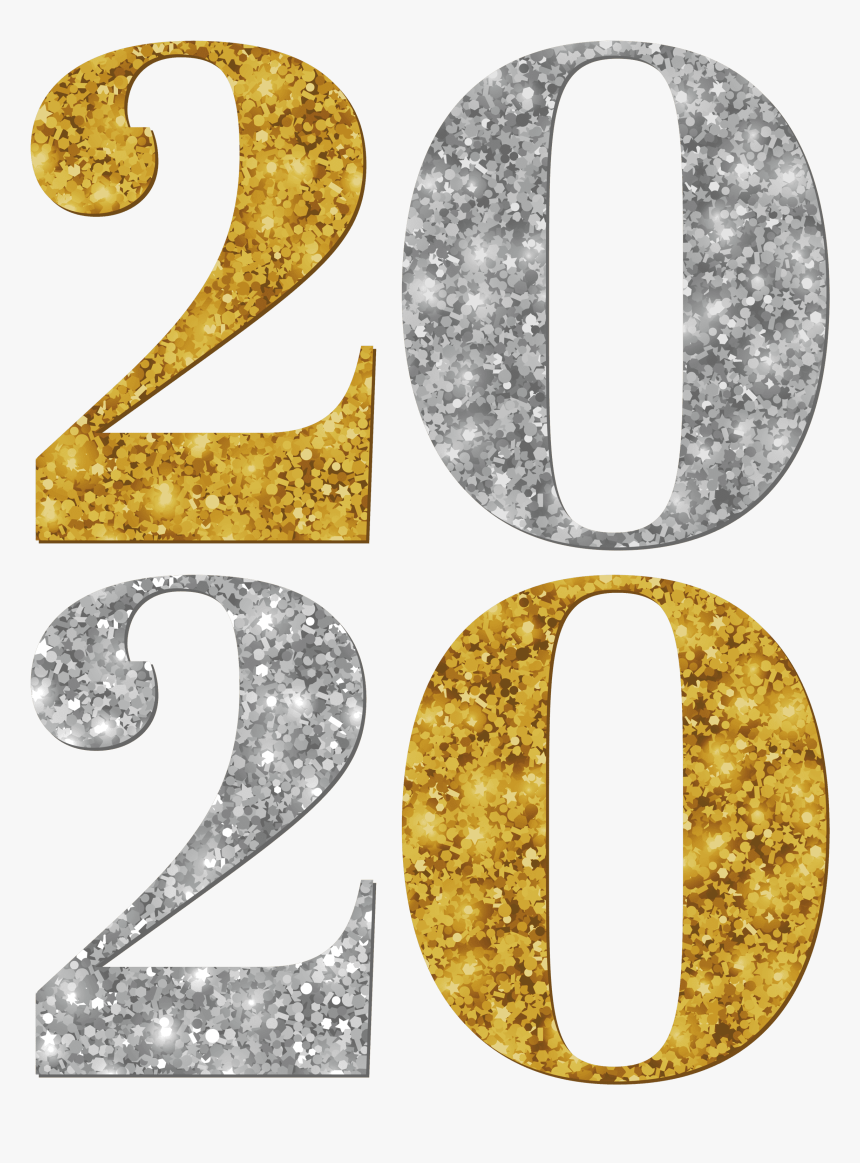 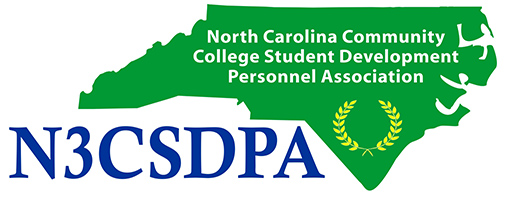 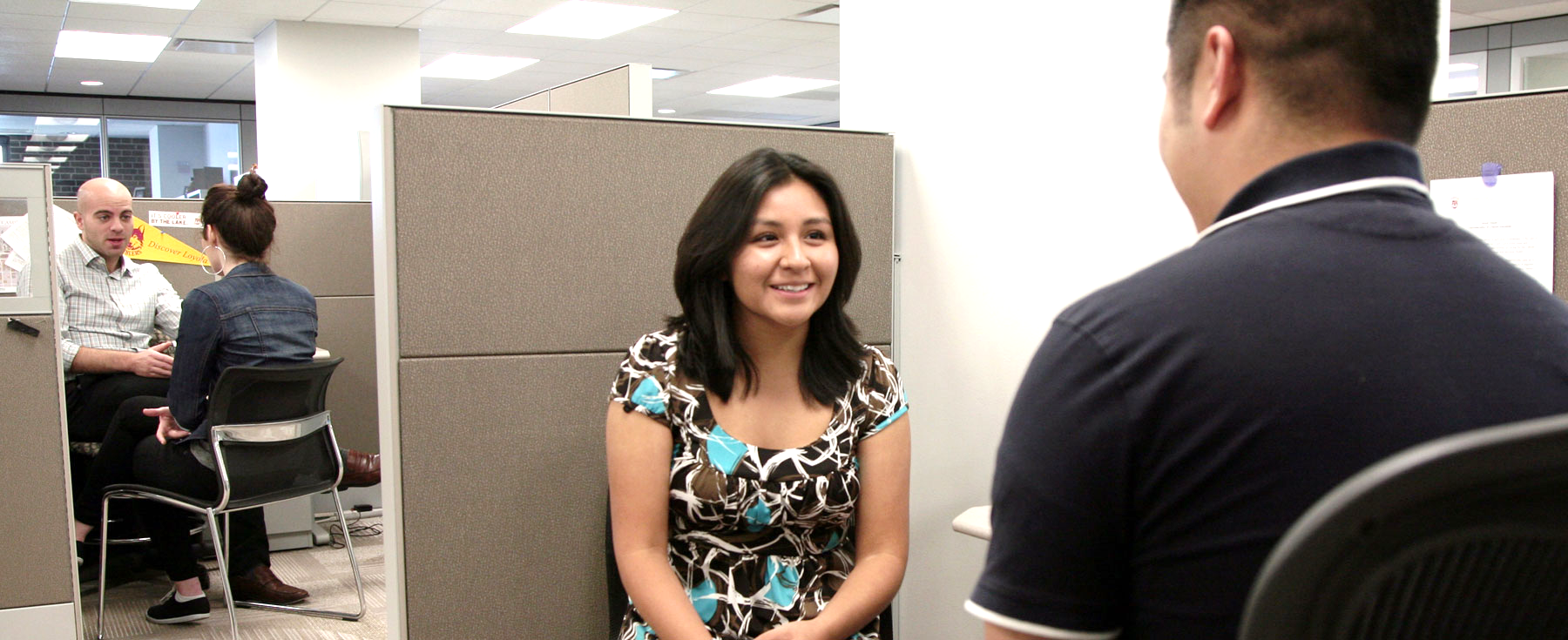 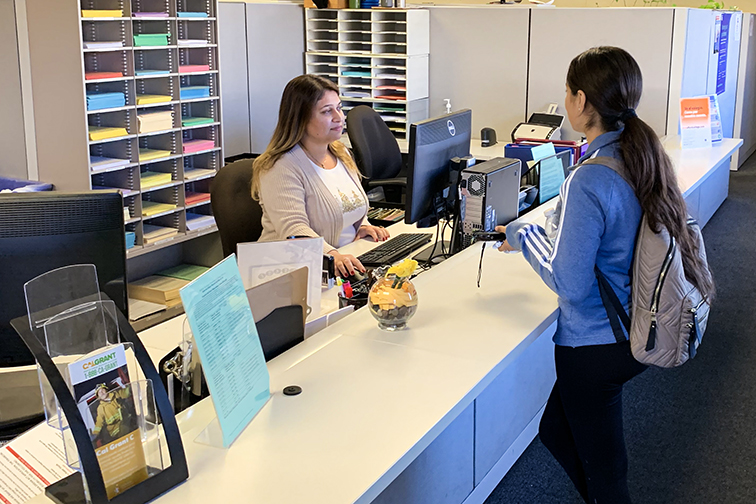 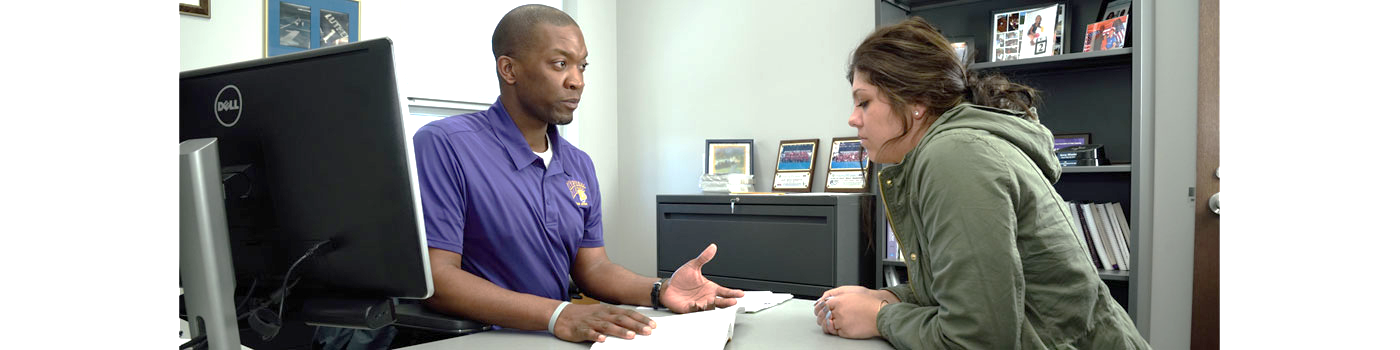 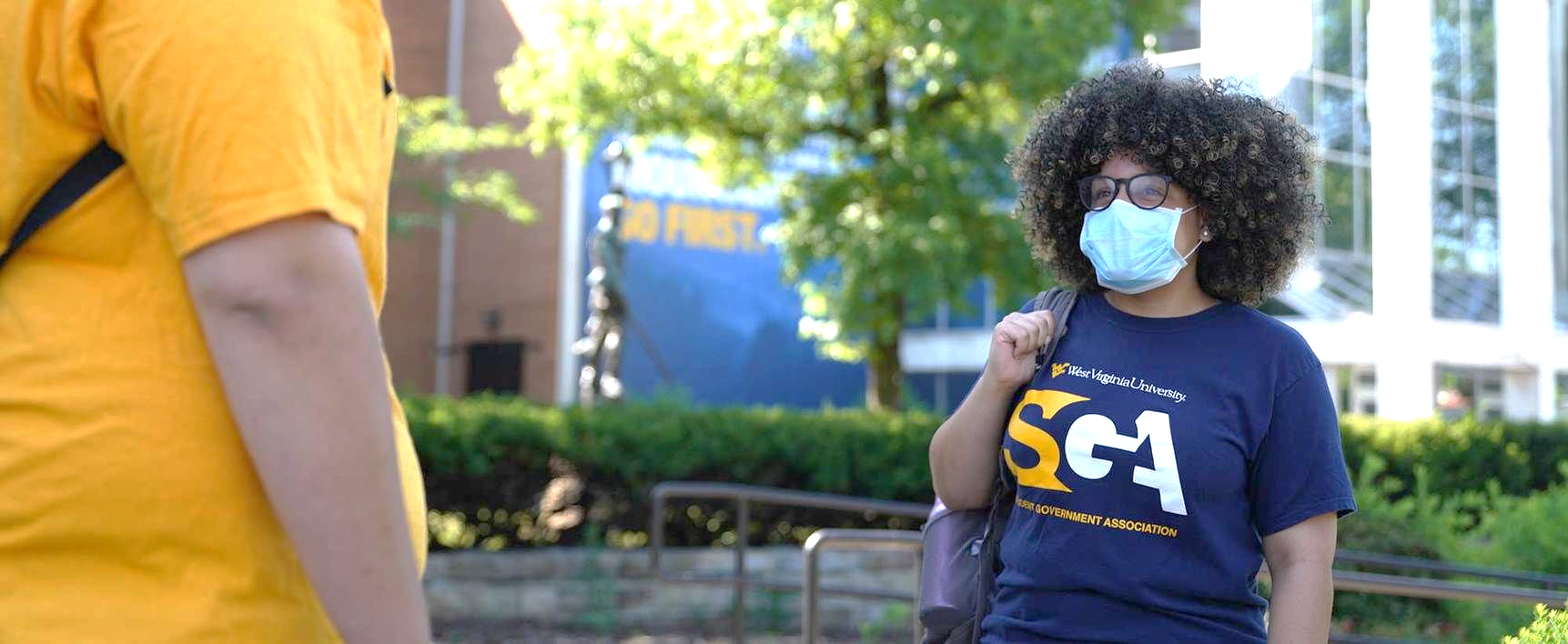 Title IX++ Updates
Josh Whitlock, Parker Poe Adams & Bernstein LLP

Tuesday, November 17, 2020
#N3CSDPA
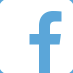 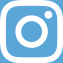 Five Things to Know
Quick review of the basics (scope/obligations).
Seismic regulatory swings 2011 to present.
Massively impactful 2020 Final(ish) Rule (narrow scope, formalize procedures, re-balance equities).  
More big regulatory changes just ahead.
And it’s not just about federal regulations (court decisions, industry standards and best practices, state and local laws).
The Title IX++ Bucket
Title IX prohibits discrimination on the basis of sex, which can include:
Rape  →
Sexual violence  →
Sexual assault  →
Sexual/GB harassment →
Dating violence  →
Domestic violence  →
Stalking →
Sexual exploitation  →
Sexual coercion  →
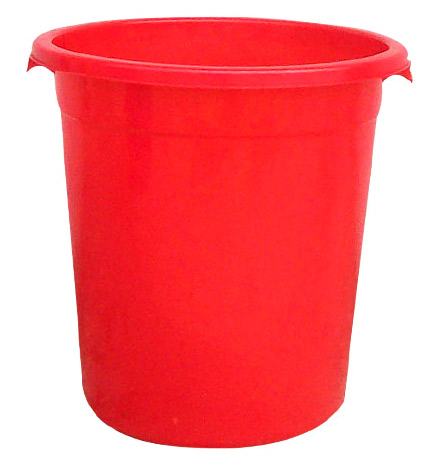 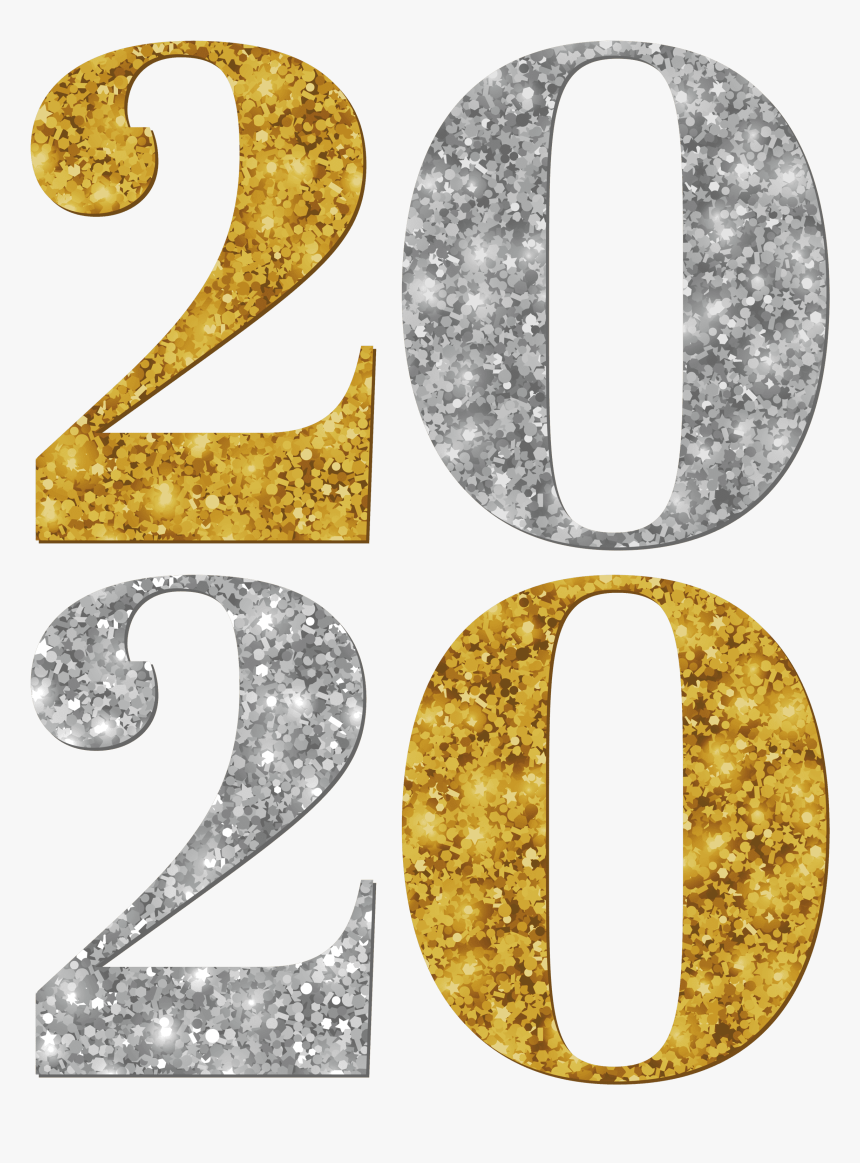 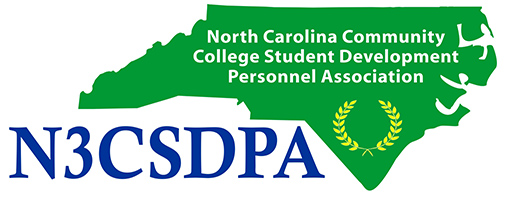 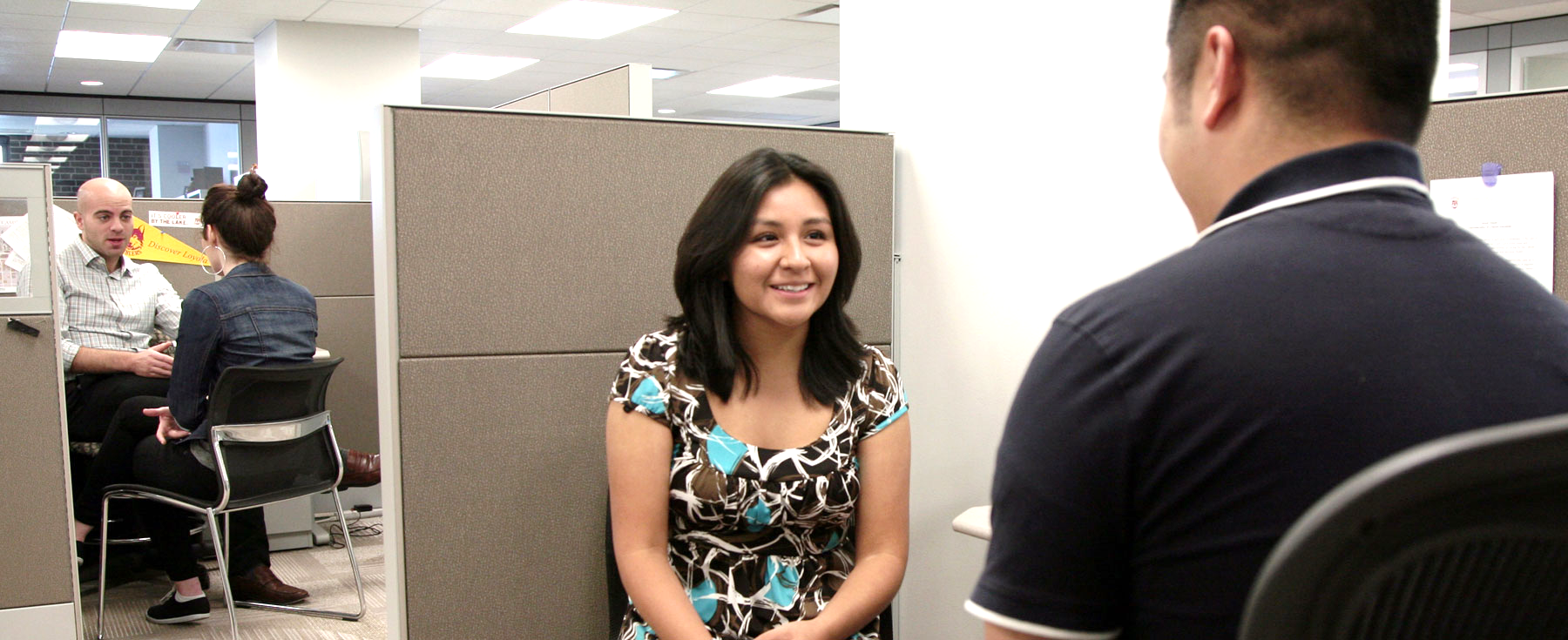 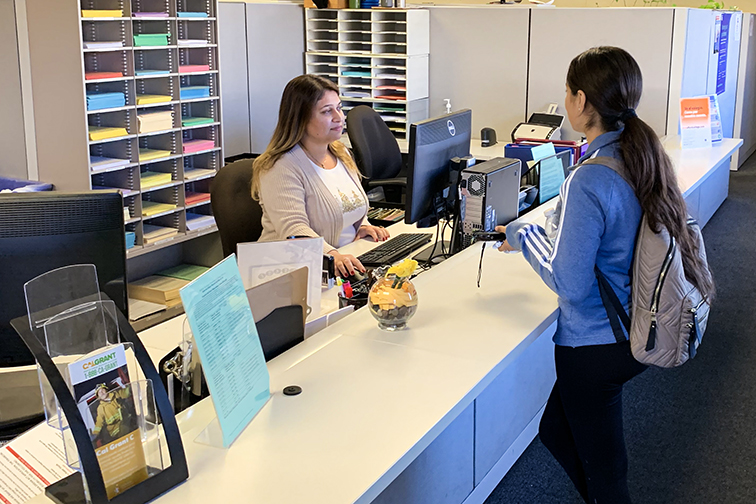 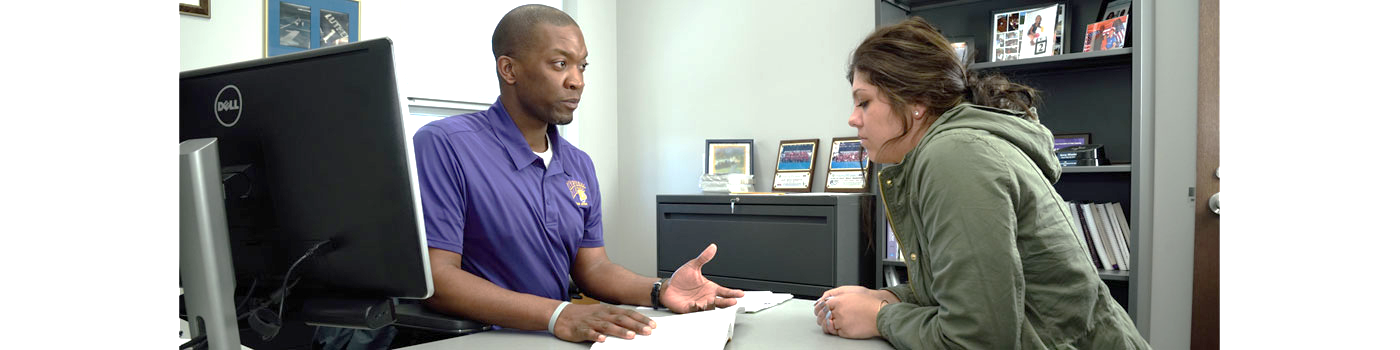 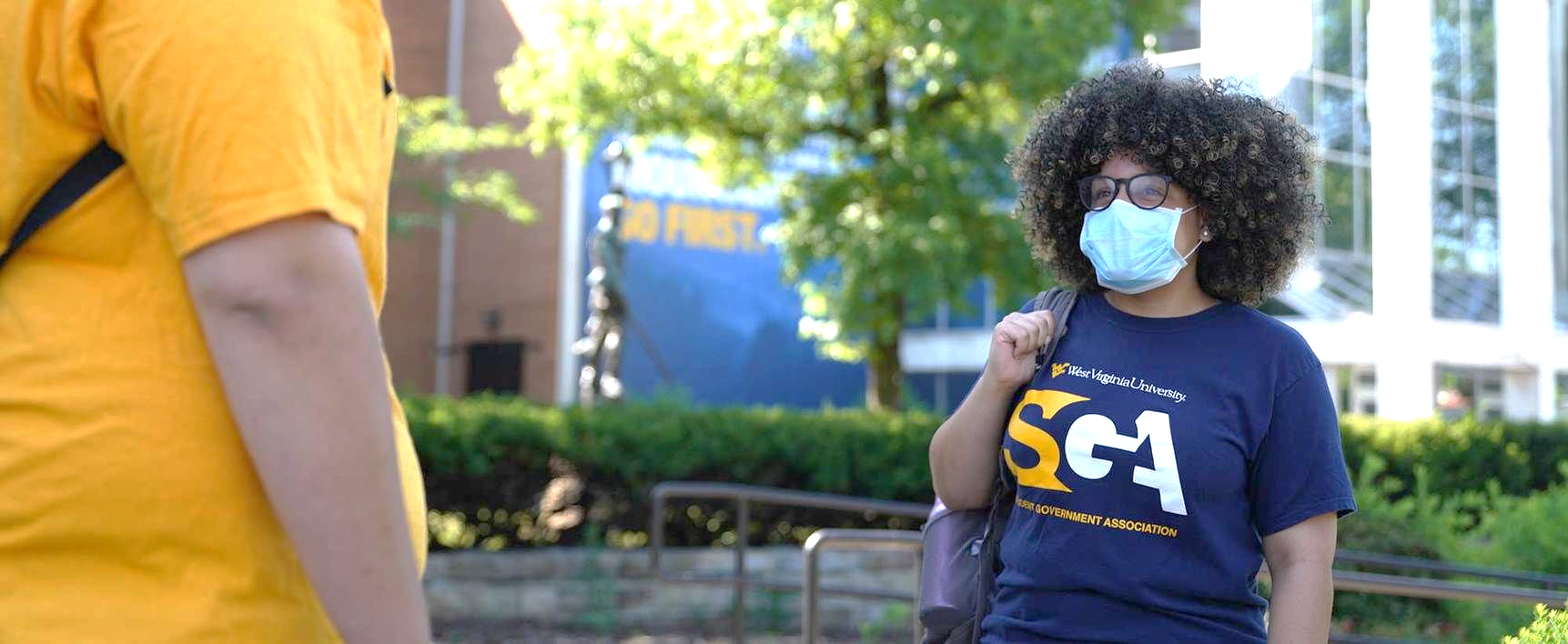 Five Suggestions
Cross-departmental audit of current state of policies/procedures, training, etc.
Revisit the team (core and extended).
Regular mini-trainings/tabletop exercises.
Watch the space and maximize free resources (blogs, daily updates, webinars, etc.).
Revisit training in 2021 with focus on creativity, practicality, effectiveness, and bar raising.
#N3CSDPA
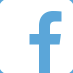 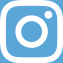 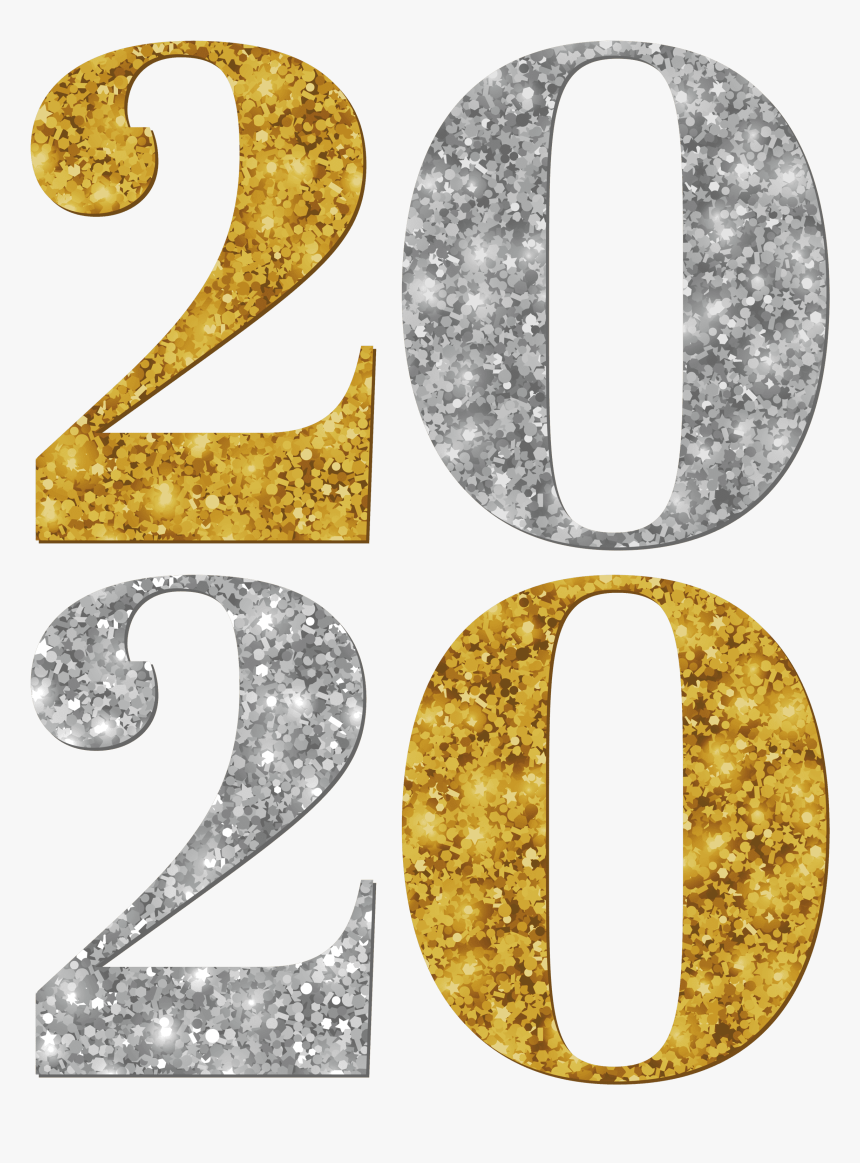 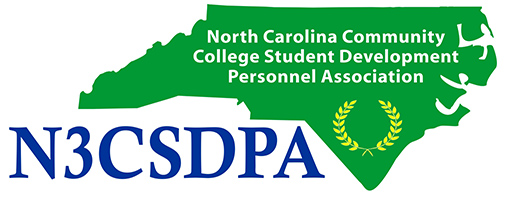 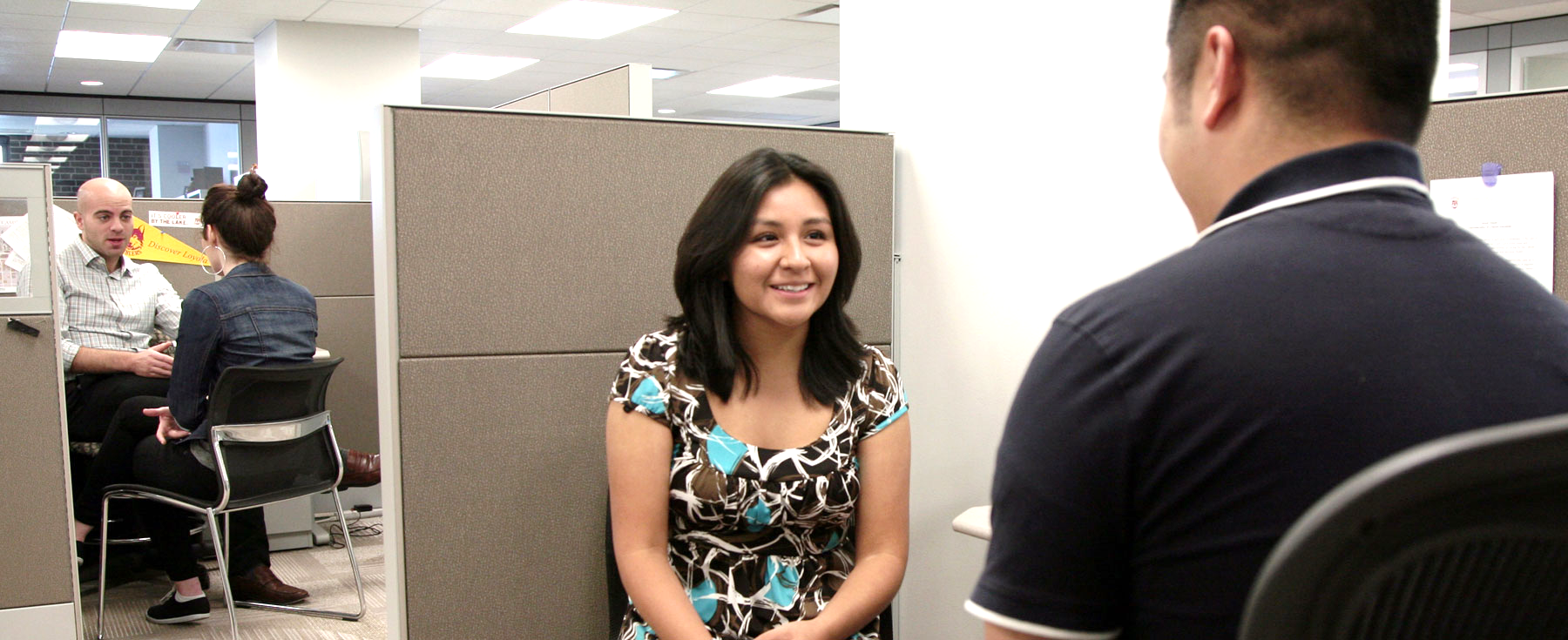 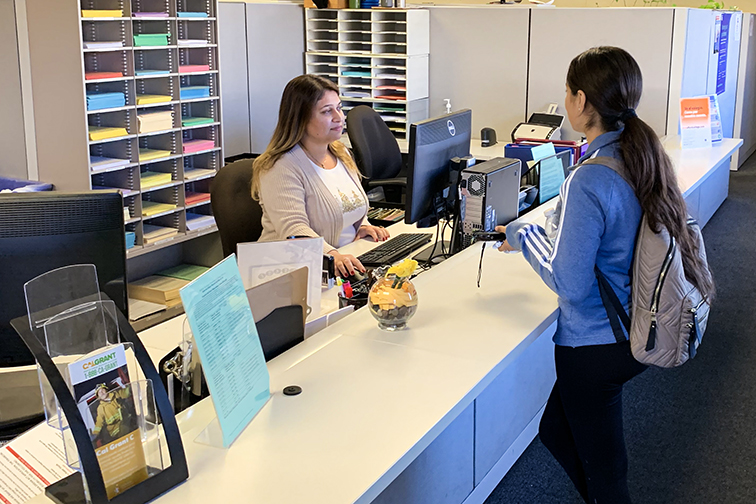 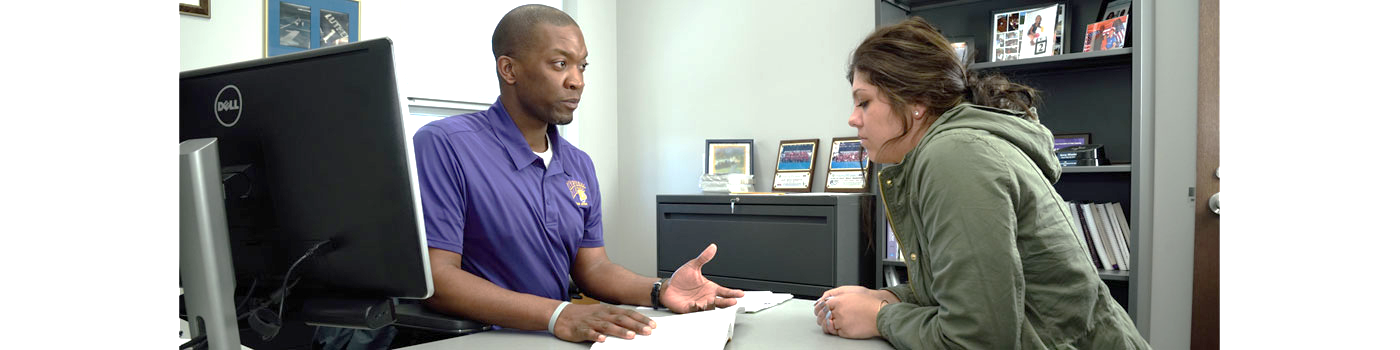 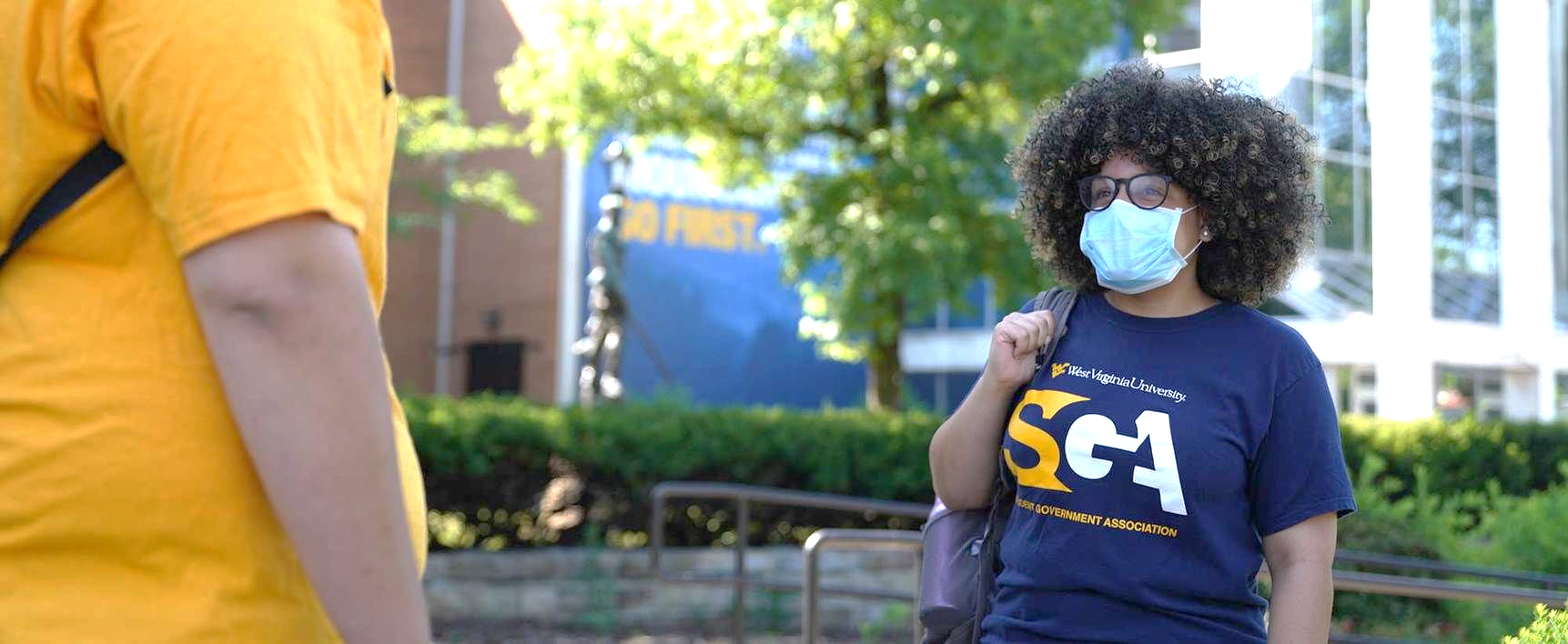 Questions and Discussion
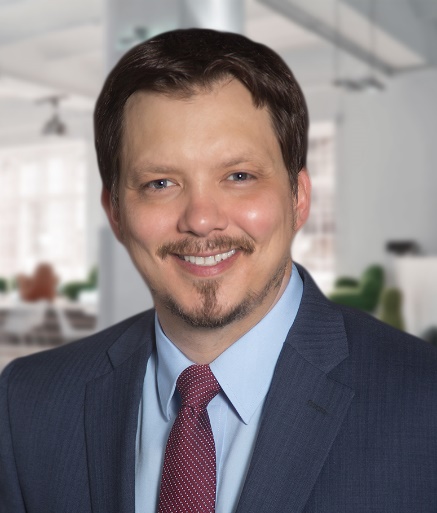 Josh Whitlock
Partner
Parker Poe Adams & Bernstein LLP
joshwhitlock@parkerpoe.com
Office:  704.335.6622
Mobile:  704.614.6005
Thank you for joining us today!
#N3CSDPA
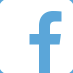 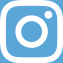